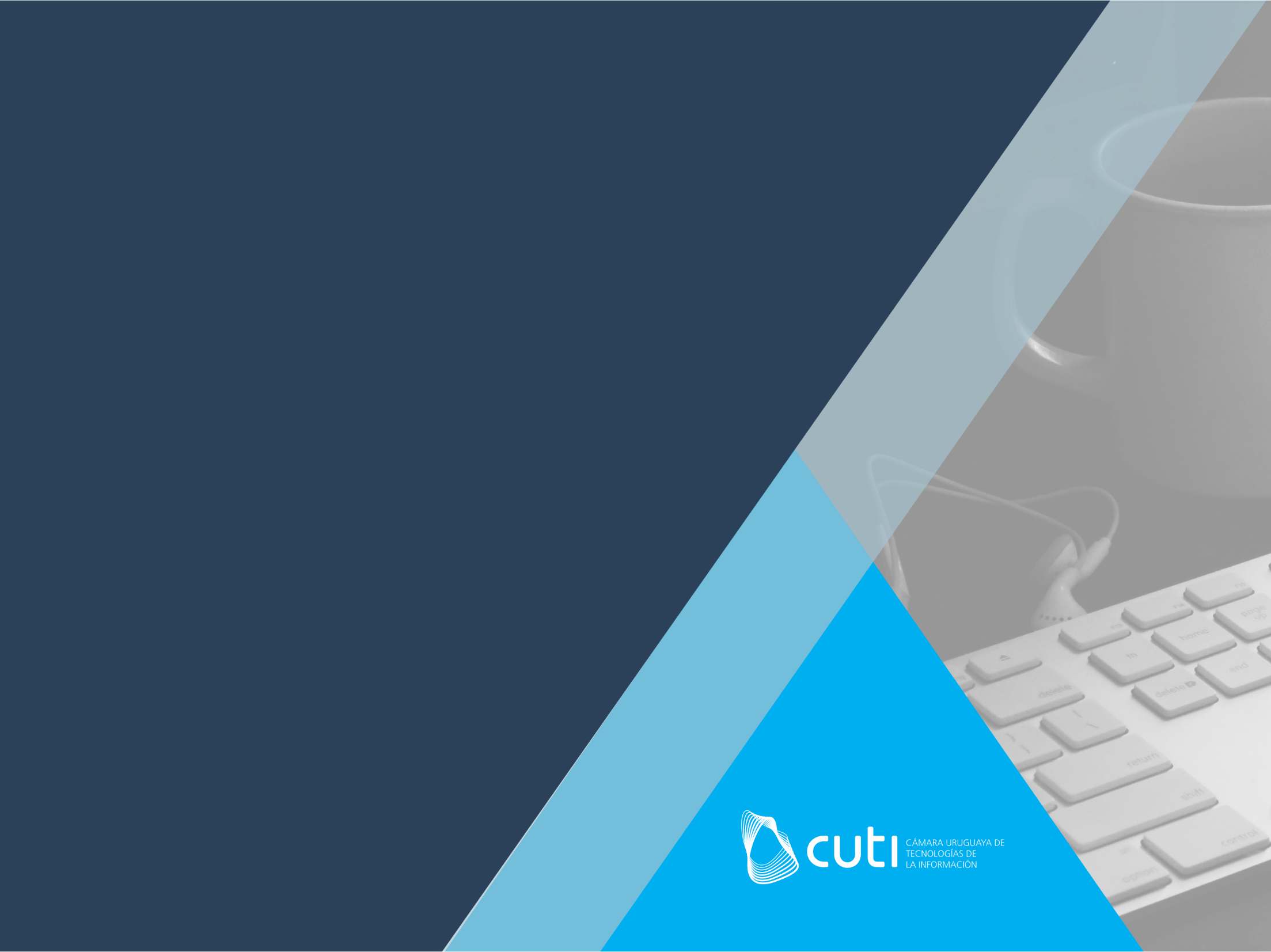 Una Industria en Crecimiento
Ing. Leonardo Loureiro
Presidente
@CutiUy
Cuti
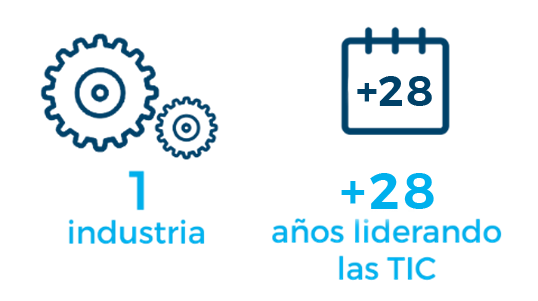 Oficina situada en Parque Tecnológico LATU
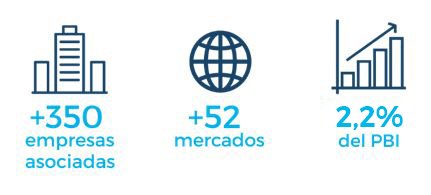 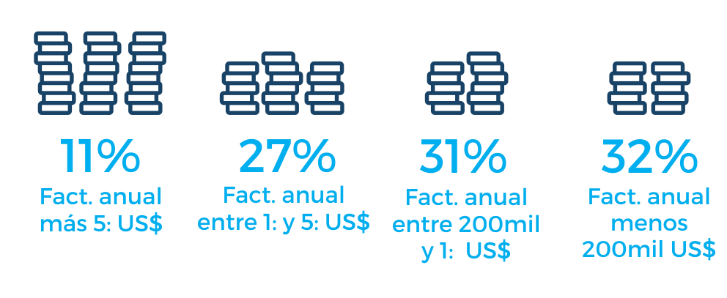 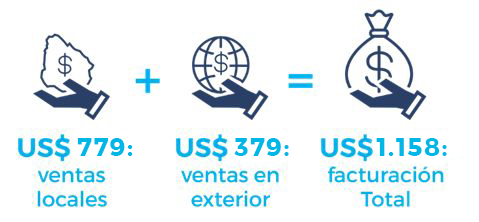 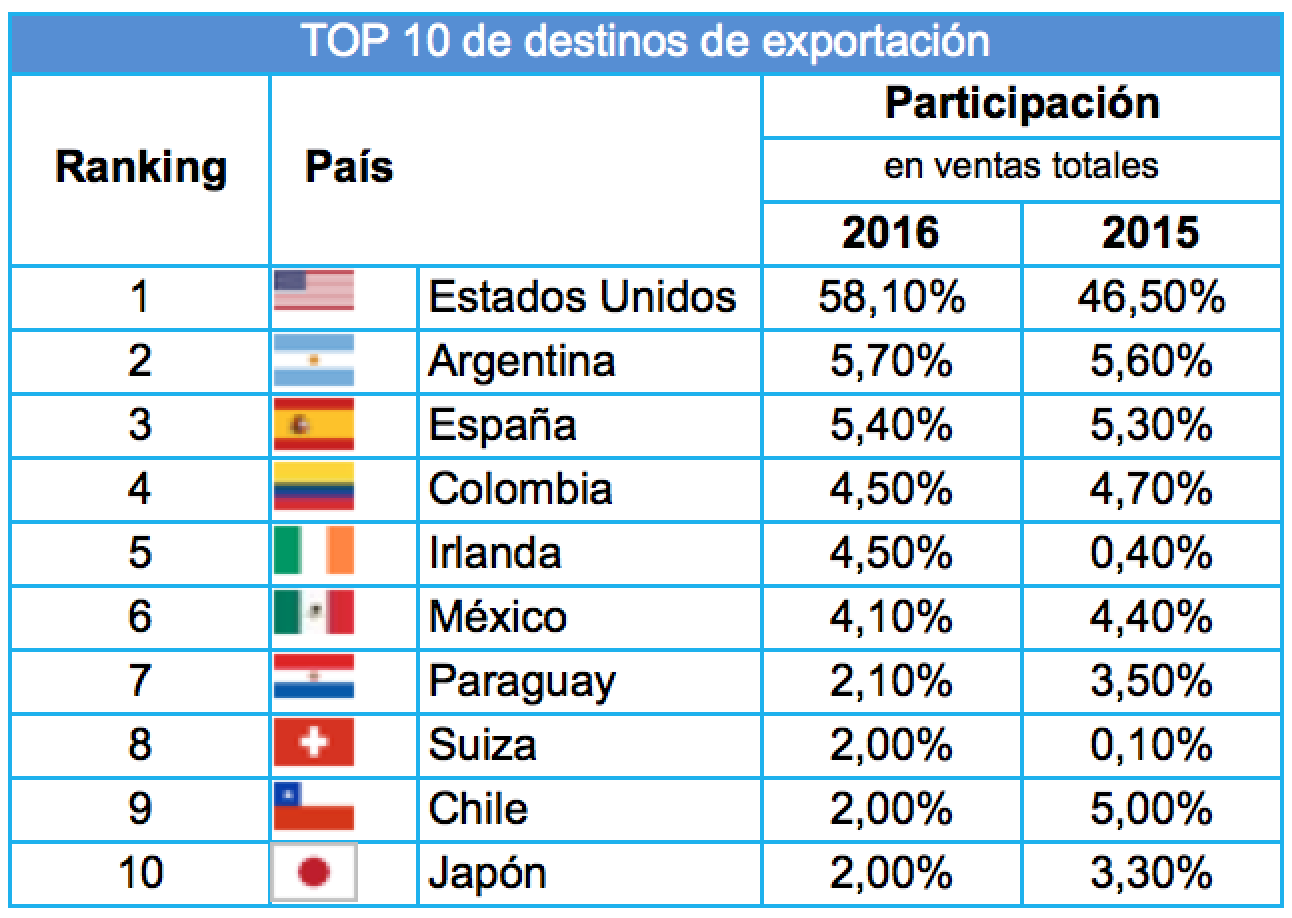 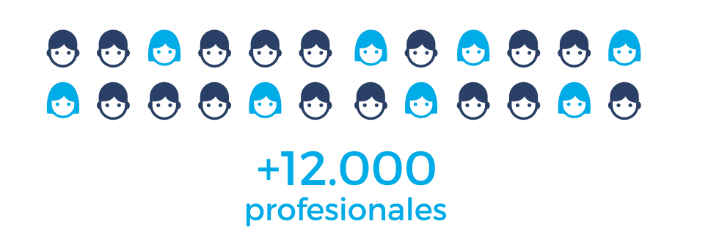 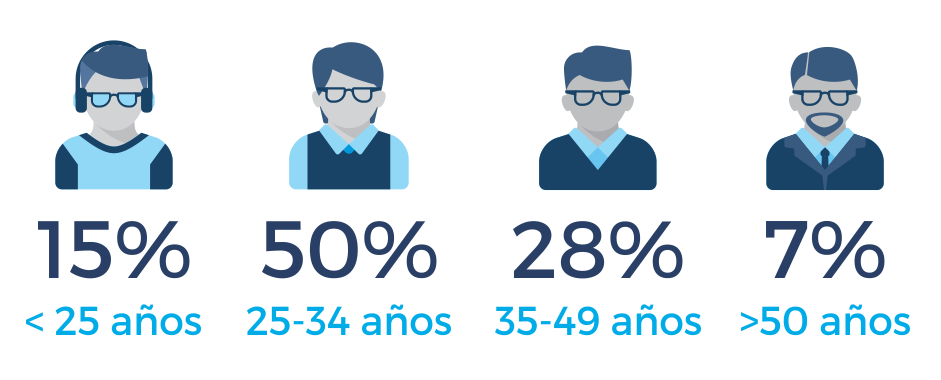 Industria con desempleo cero